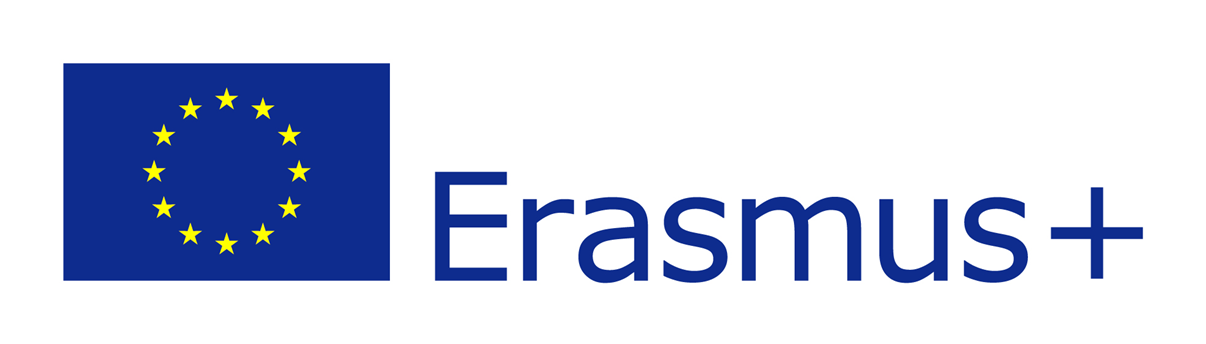 Bildungsbrücken im Oberen Feistritztal
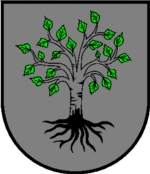 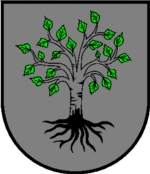 Bildungsbrückenim Oberen Feistritztal
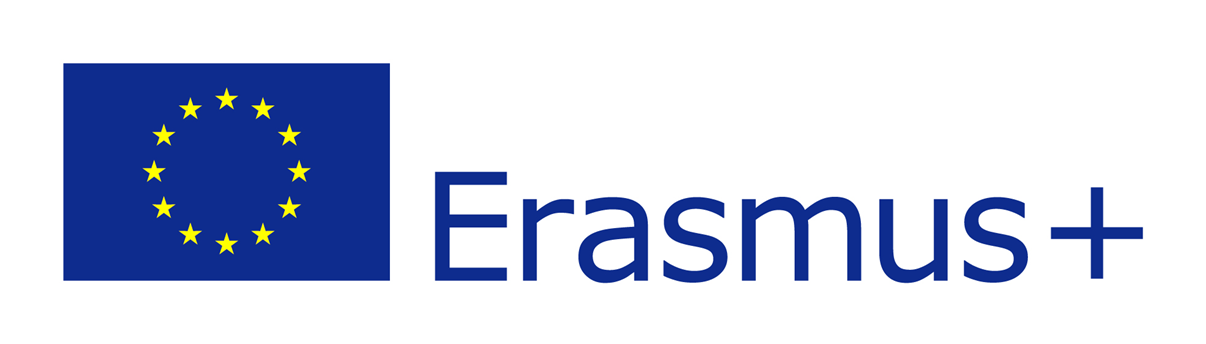 Begrüßung durch gastgebenden Schulleiter
Aktueller Stand – geplante Mobilitäten, Bildungscampus
TwinSpace
Mobilitätsvertrag
Mobility Tool
Mobilität Südtirol - Ablauf
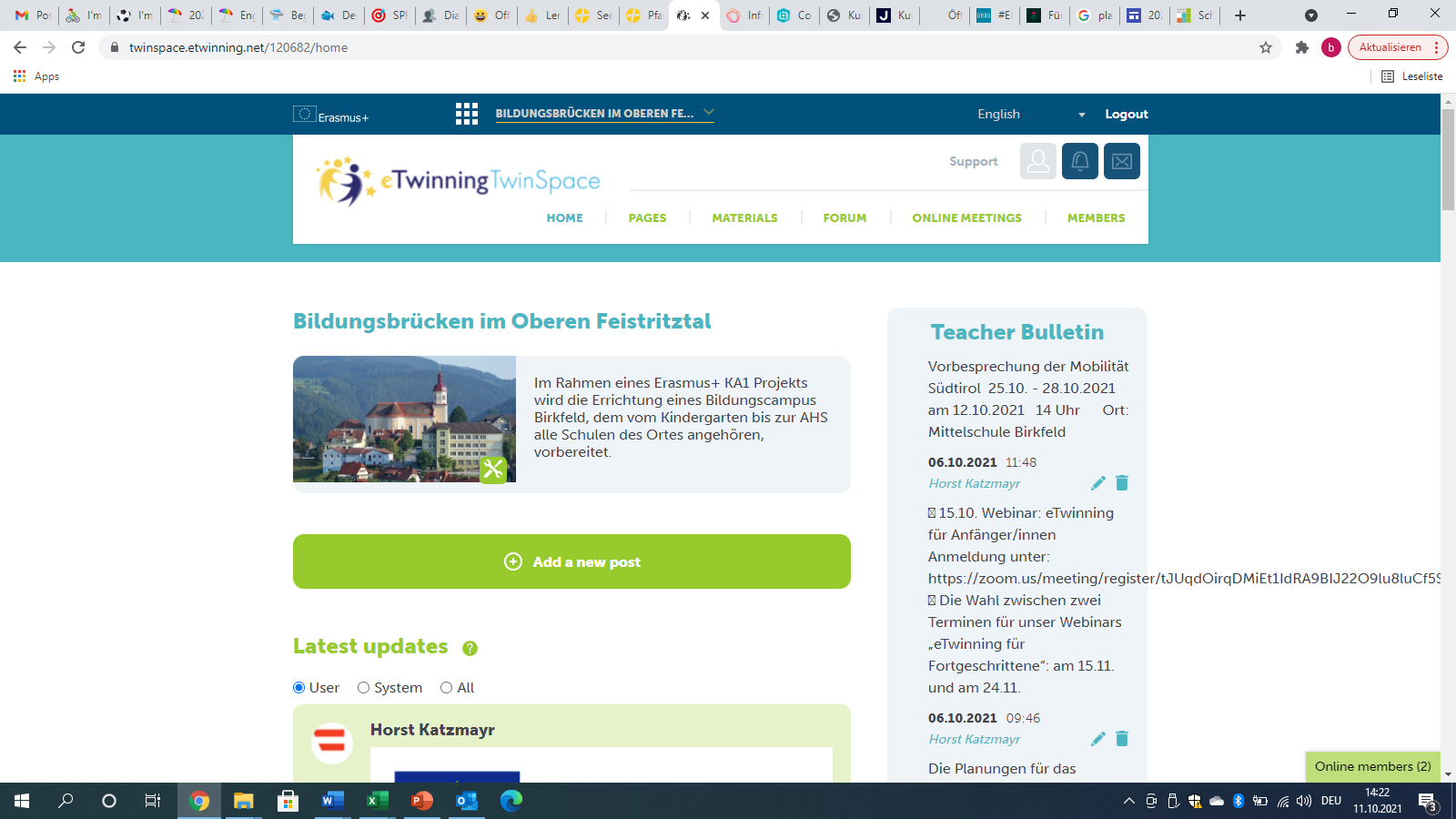 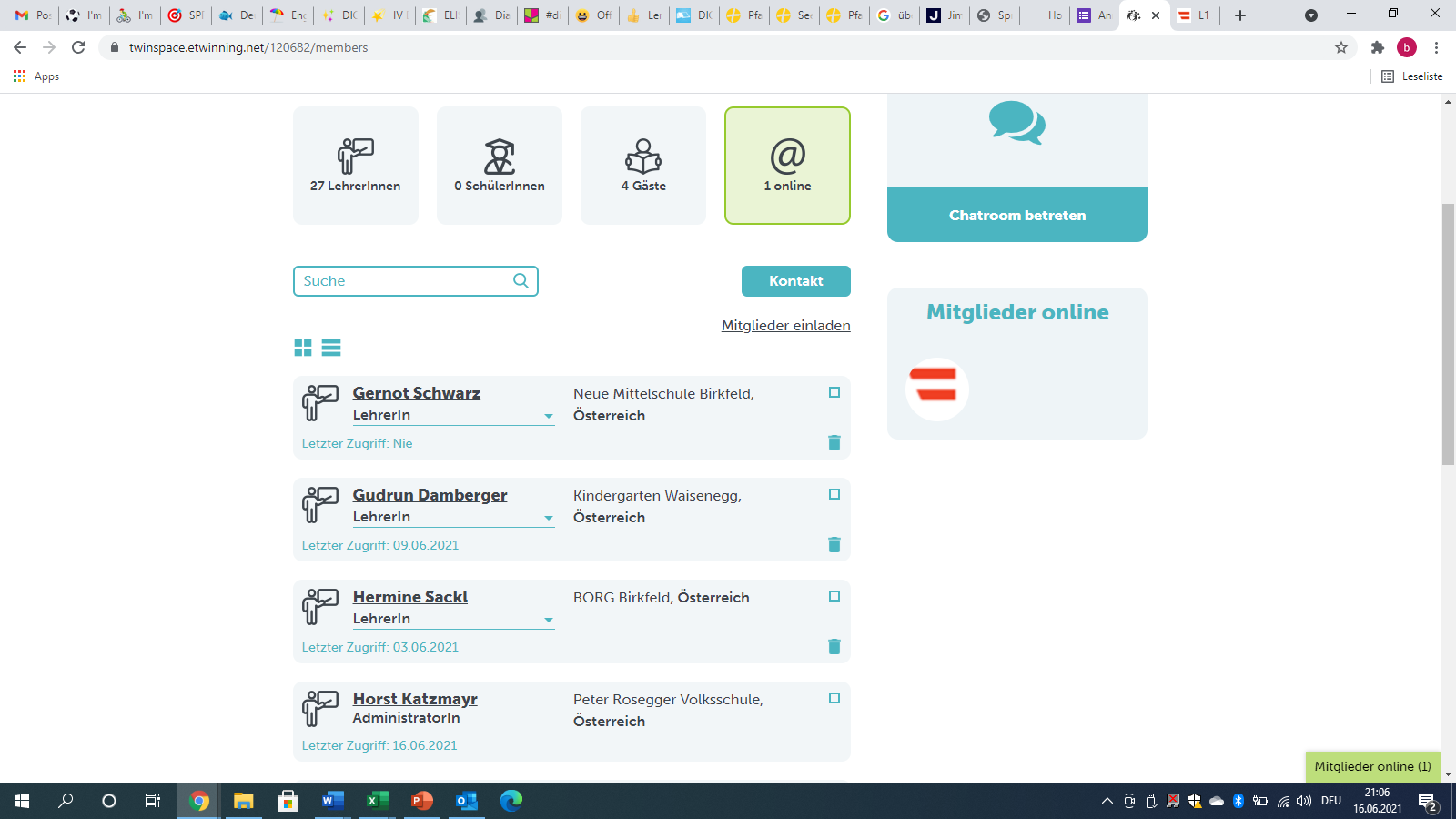 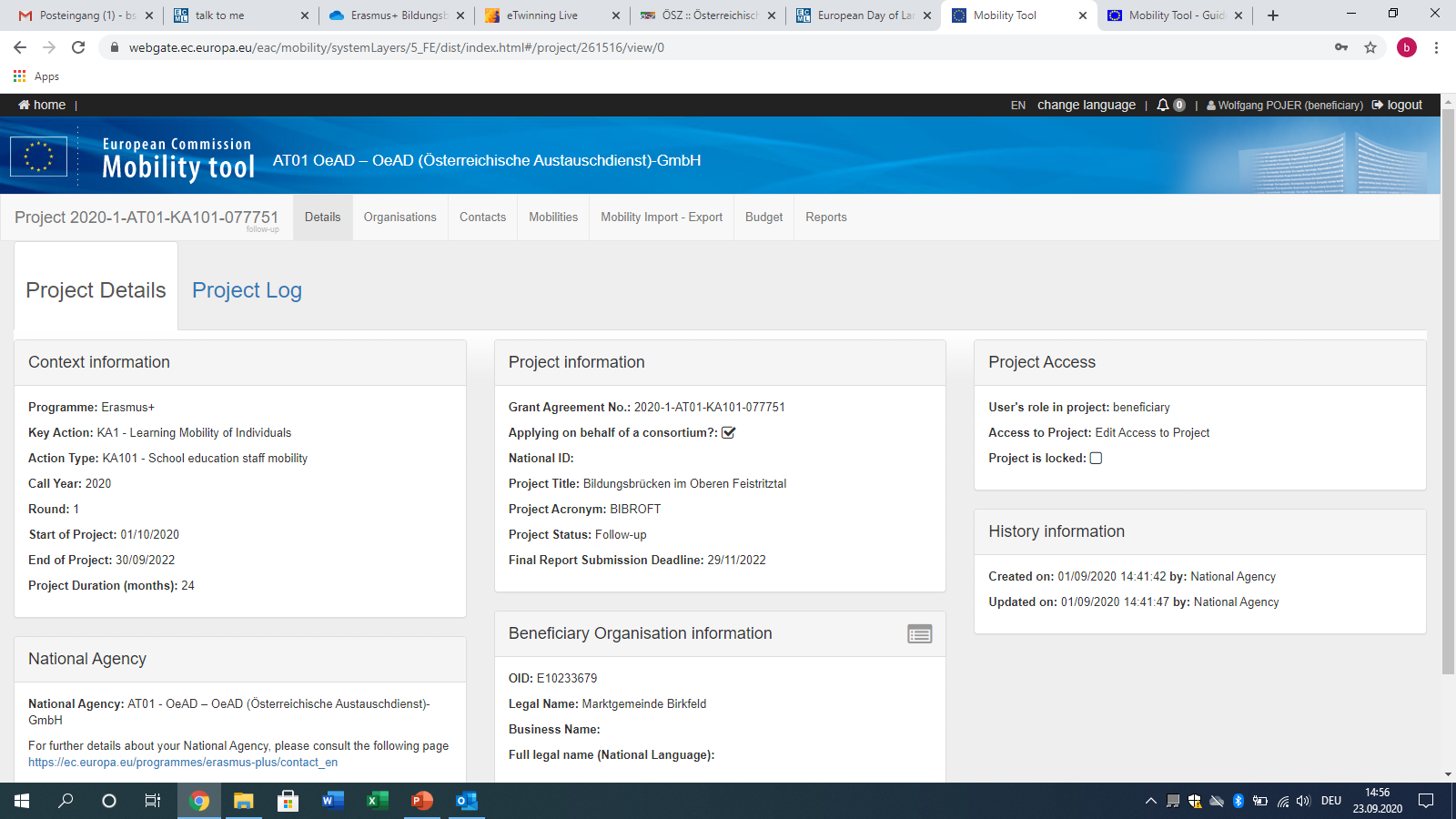 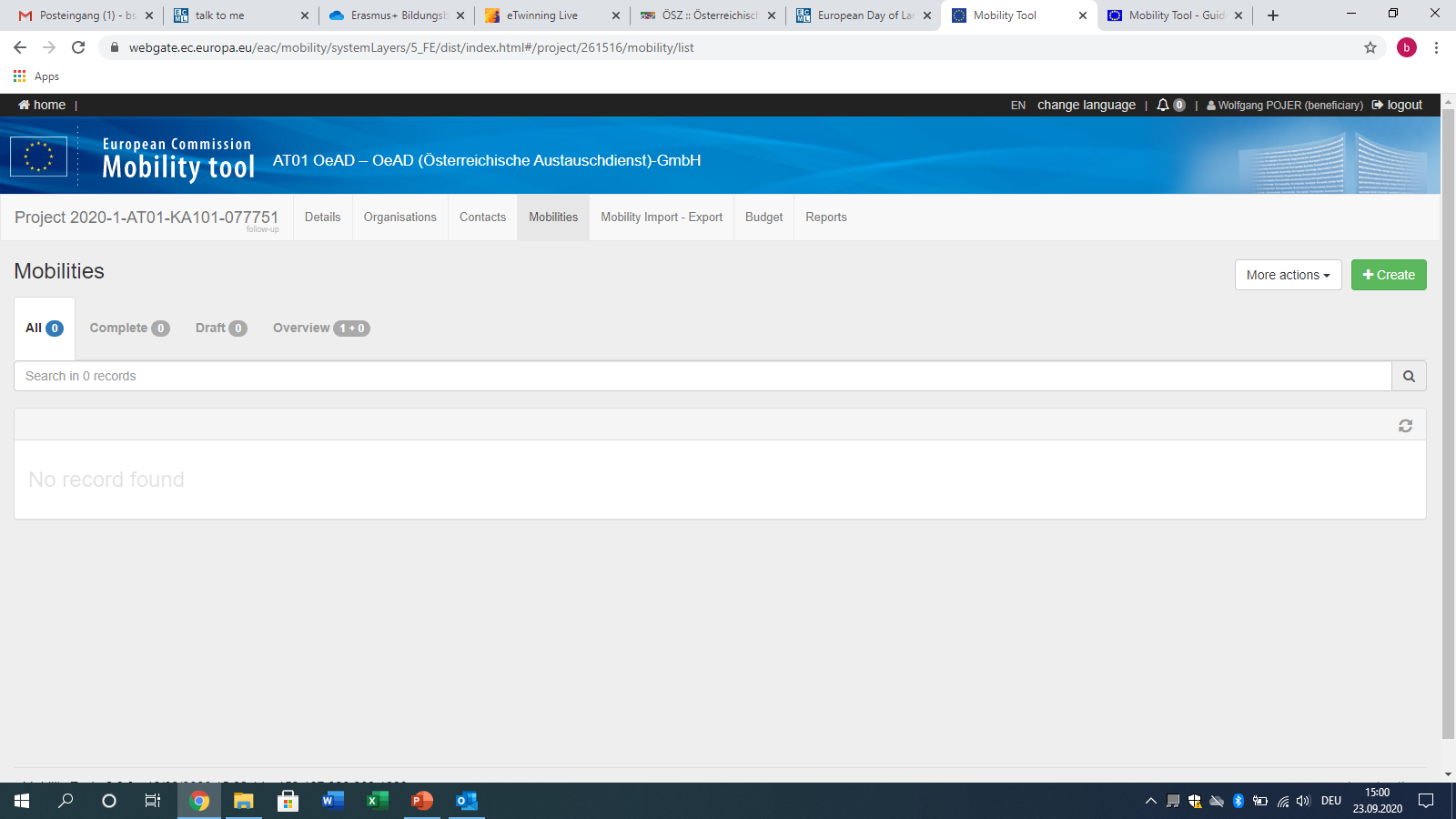 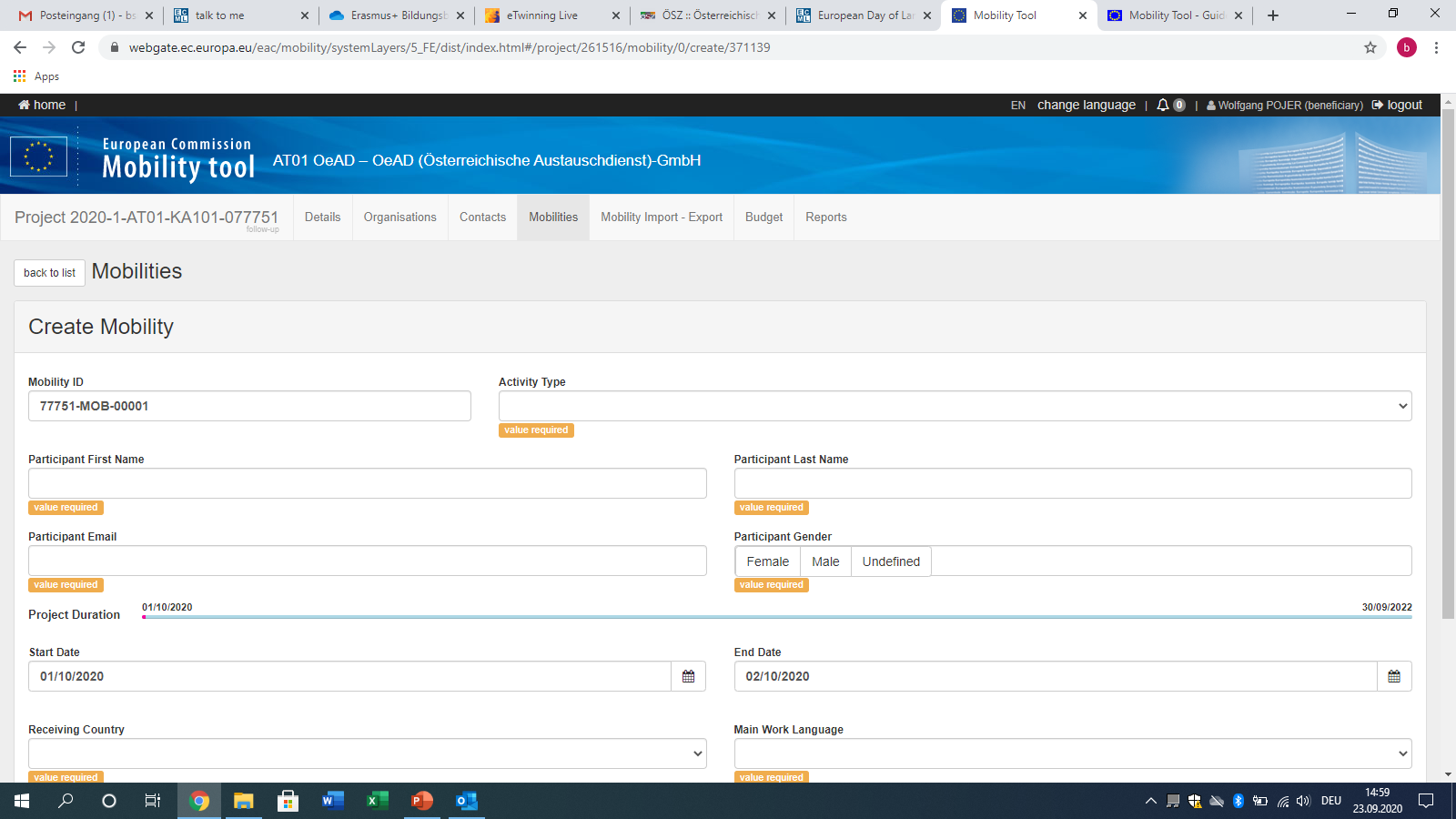 Reiseverlauf
Finanziert wird
Bustransfer    Birkfeld  -  Sand       Sand - Birkfeld 


Nächtigung/Frühstück  3x     Basis  Doppelzimmer
Abendessen

Führungen/ Informationsvortrag
Nicht finanziert wird
Verpflegung während der An-Abreise

Getränke

Freizeitprogramm

Einzelzimmerzuschlag bei Externen
Zimmerbelegung überprüfen
Reisepauschale pro Person  € 180.-
Aufenthaltspauschale pro Person  € 320.-
Wolfgang Pojer
9
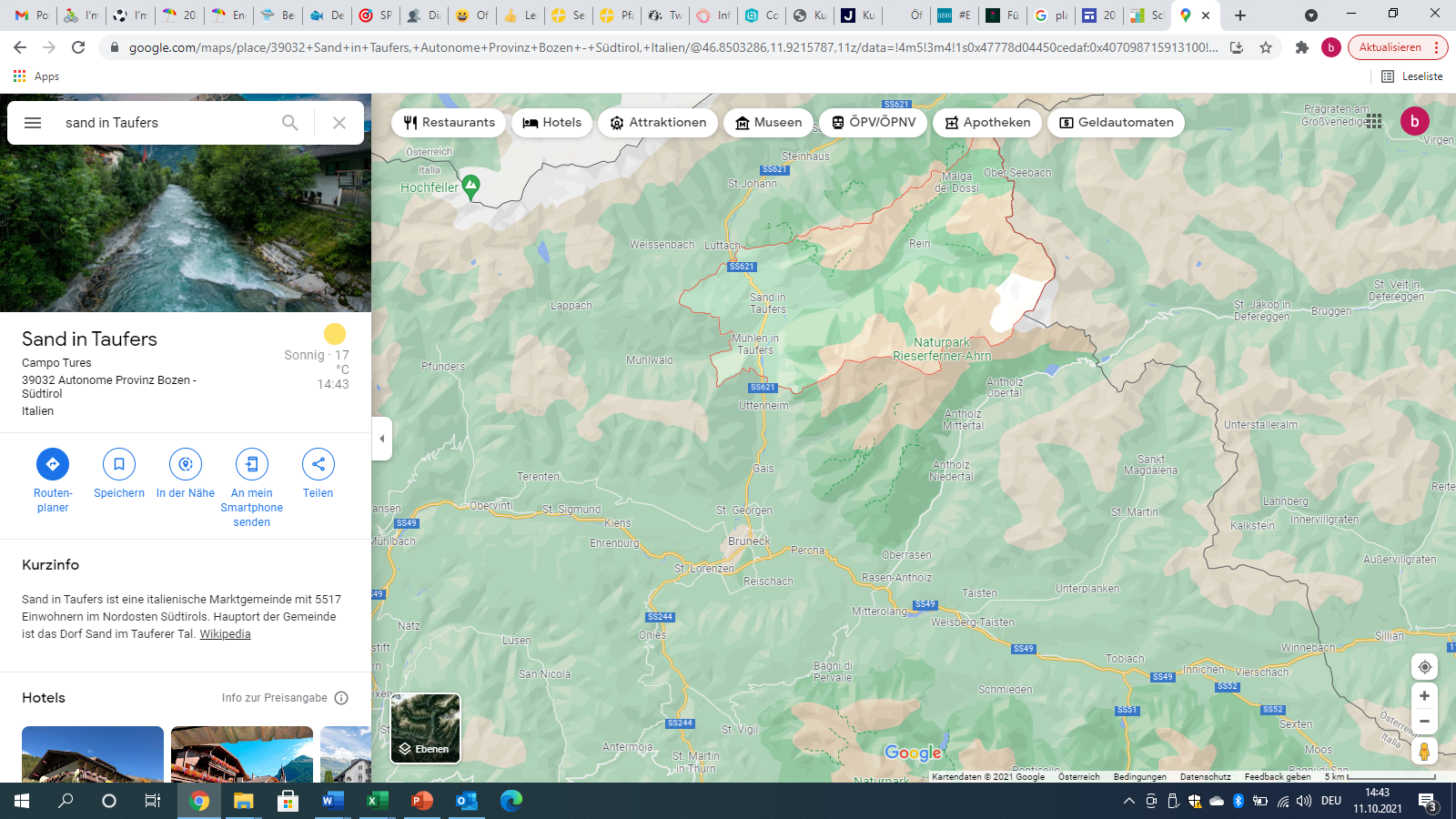 Wolfgang Pojer
10
Reiseverlauf
Mitzunehmen:
Reisepass

Impfzertifikate  (Grüner Pass)

FFP2 Maske

Wichtig:

Vertrag

Beobachtungsbogen (wird im Bus ausgeteilt)

Bericht NACH Mobilität  - auch E-Mail

Informationen und Formulare auch auf TWINSPACE
Wolfgang Pojer
11
Reiseverlauf
25.10.2021
 
07:30  Uhr   Abfahrt     Garage der Fa. Fasching in Birkfeld
08:00  Uhr   Zustiegsmöglichkeit in Weiz               Interspar   Mc Donalds
08:20  Uhr   Zustiegsmöglichkeit in Gleisdorf         Jet Tankstelle
                      Kaffee und WC Pause
11:00  Uhr   Mittagsrast in Dellach 
 
15:00 Uhr    Führung in der Stadtbibliothek   Bruneck           Dauer  2h
 
17:30  Uhr   Einchecken im Hotel                       Abendessen
 
                      Einführungsvortrag   Direktor Dapunt?
Wolfgang Pojer
12
Reiseverlauf
26.10.2021
                     
                       Jobshadowing an den zugewiesenen Schulen
                       Delegation: Fahrt nach  St. Vigil   Ladinische                                             Kindergärten und Schulen
 
16:00 Uhr     Reflexion und Erfahrungsaustausch
 
27.10.2021
                        Jobshadowing an den zugewiesenen Schulen
 
09:30 – 10:30 Uhr  Delegation Besuch des Kindergartens und der angrenzende Schulen in Ahornach
16:00               Reflexion und Erfahrungsaustausch
17:00               Delegation :  Treffen mit Gemeindevertretern
Wolfgang Pojer
13
Reiseverlauf
28.10.2021
                       Jobshadowing an den zugewiesenen Schulen
                        Delegation: Besuch der Mittelschule und der Oberschule
 
  14:00 Uhr     Heimfahrt
Wolfgang Pojer
14
Wissenswertes
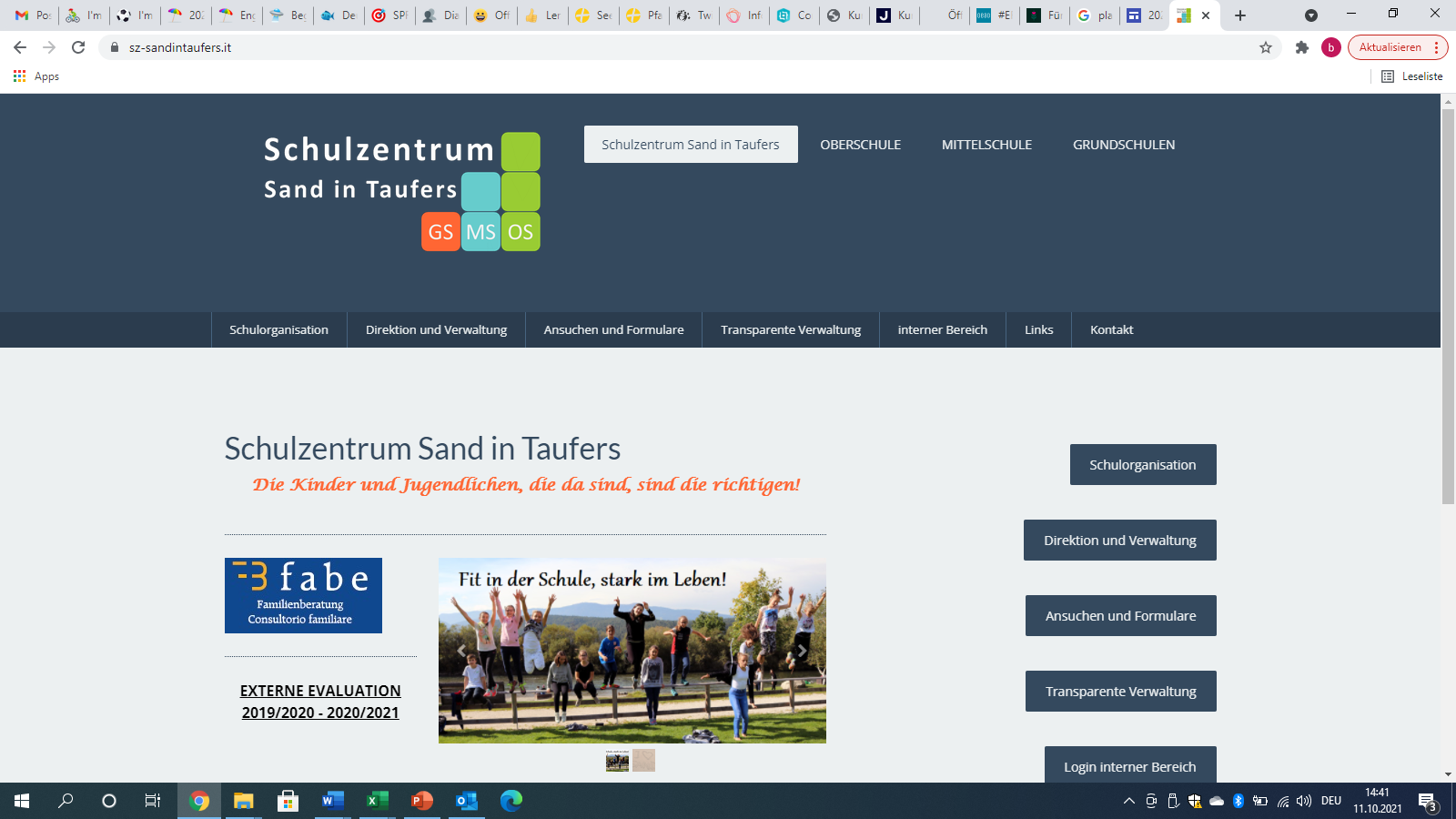 Wolfgang Pojer
15
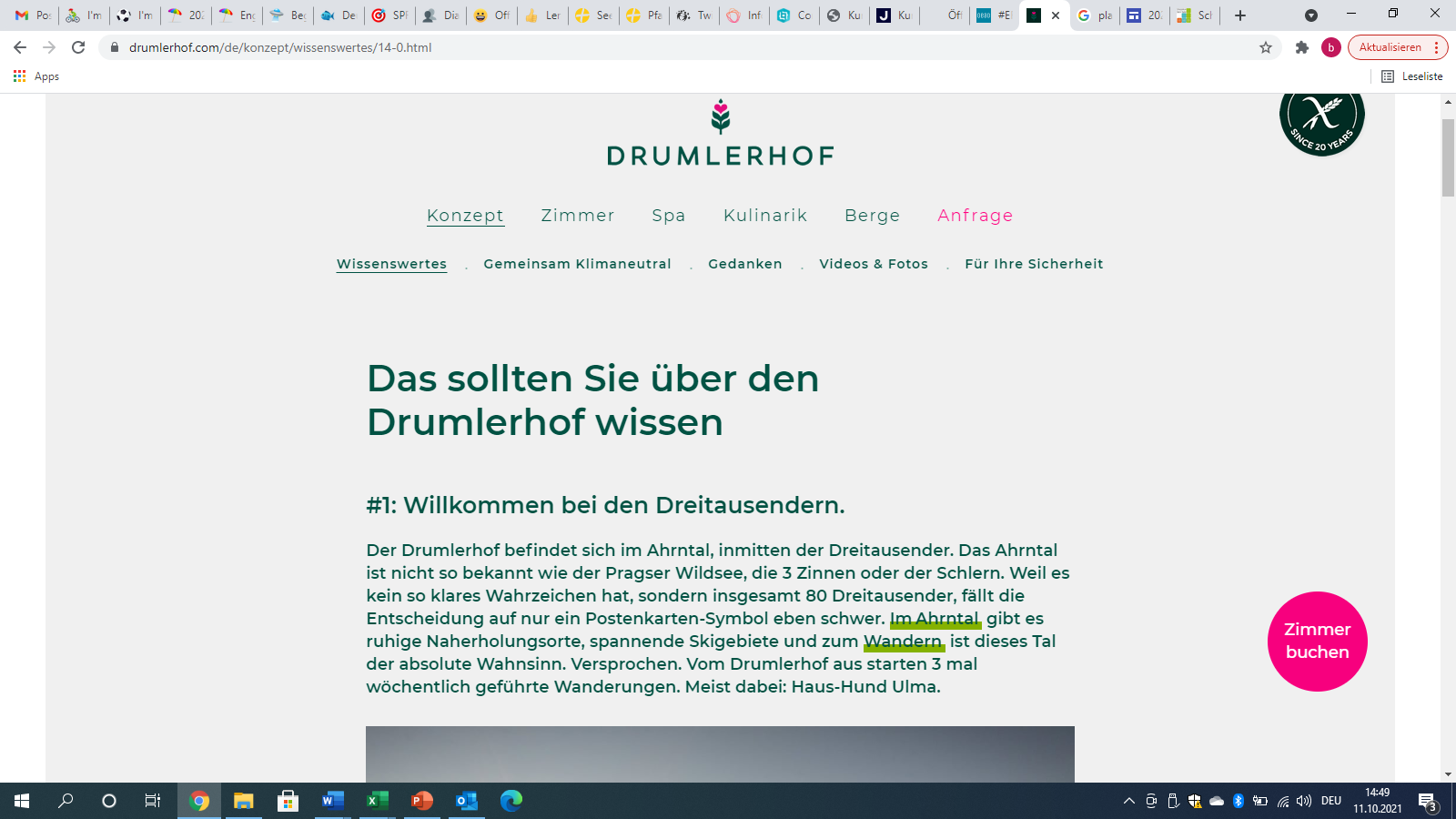 Wolfgang Pojer
16
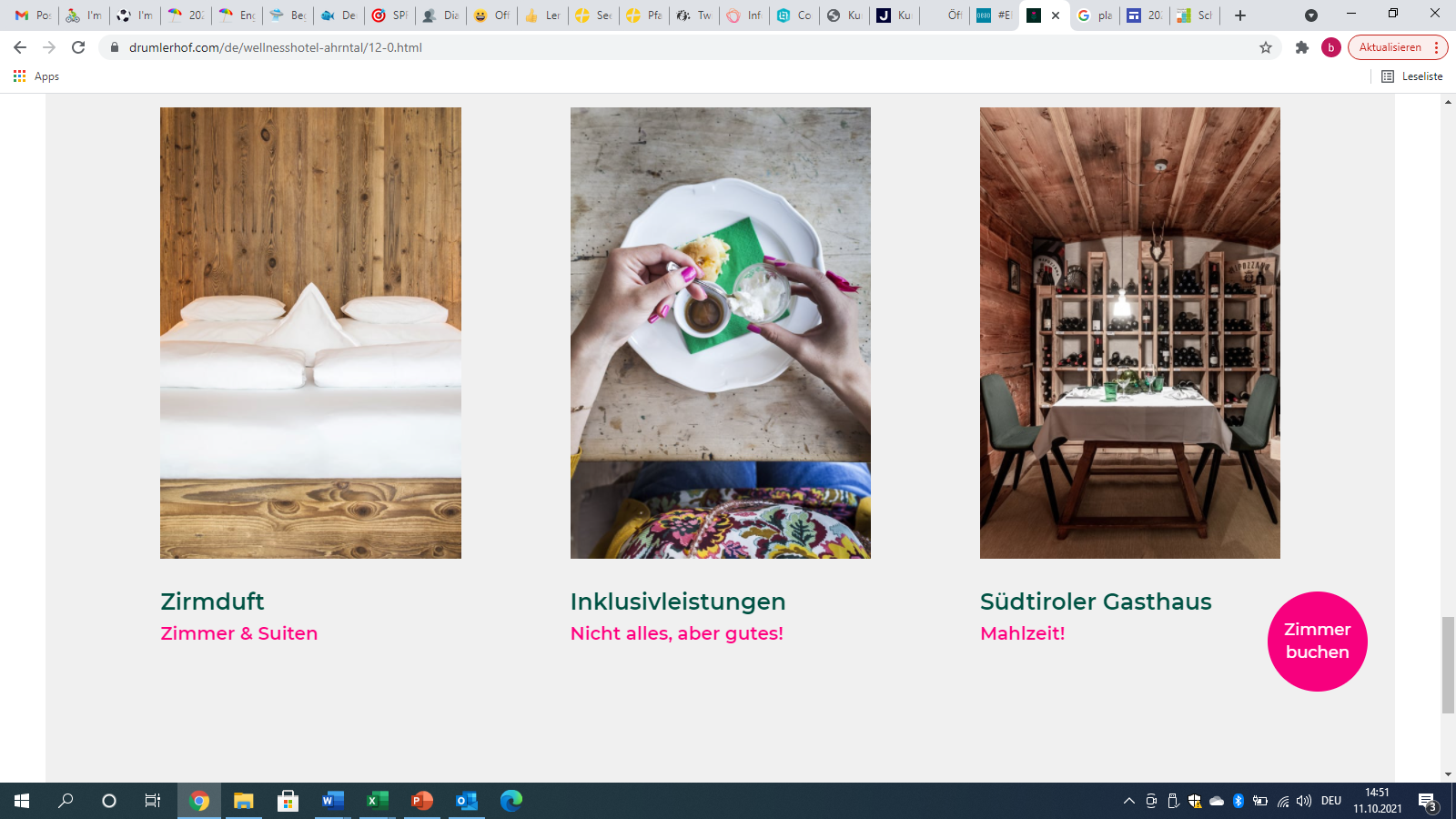 Wolfgang Pojer
17
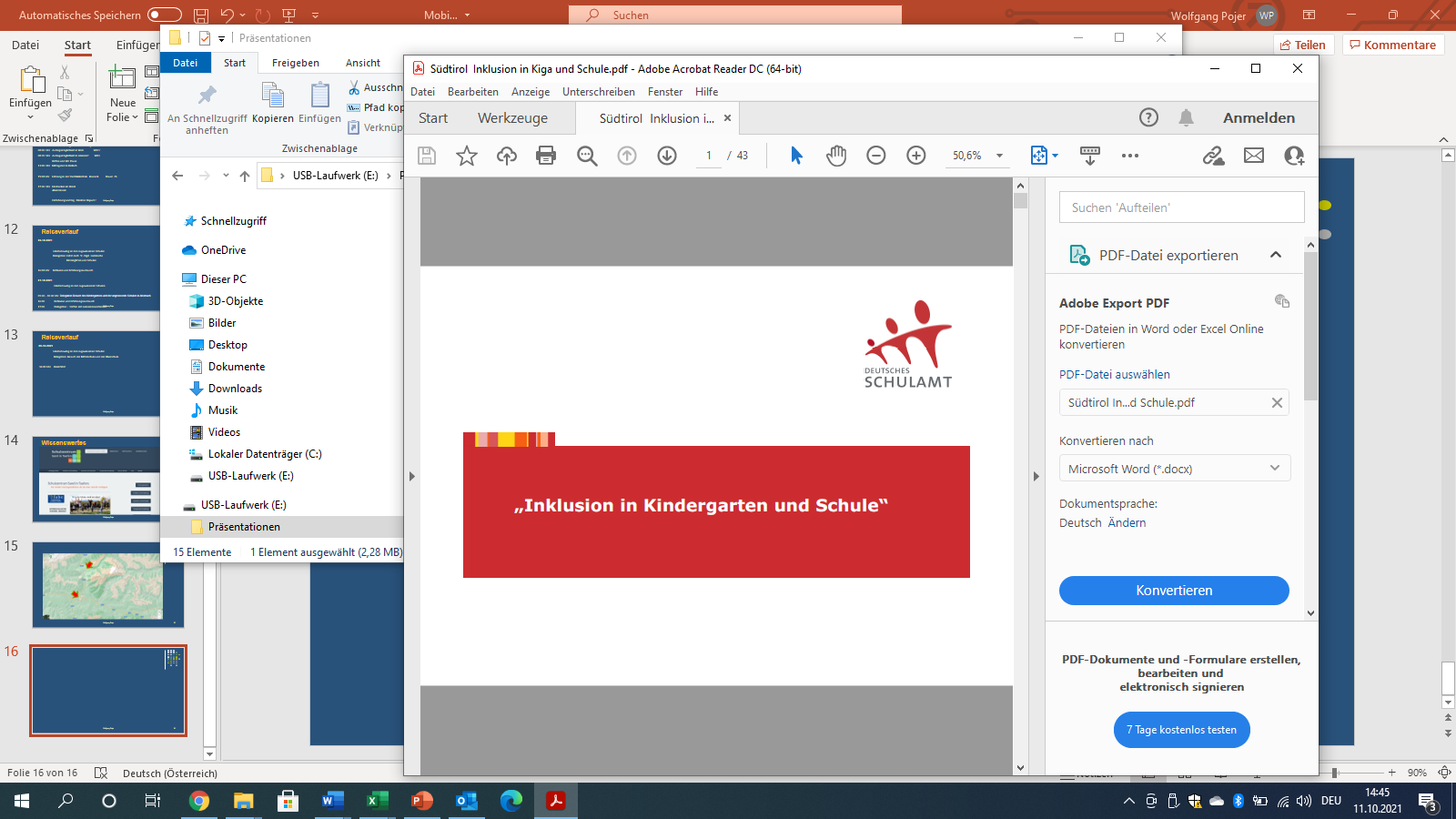 Wolfgang Pojer
18